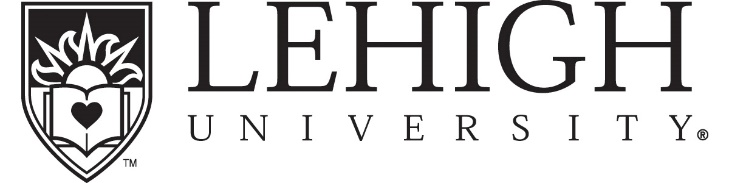 Uniform Guidance – What Administrators and PIs Need to Know
Sections 2 CFR 200 “Uniform Administrative Requirements, Cost Principles, & Audit Requirements for Federal Awards”

Procurement Standards: Sections 317-326
Executive Summary
The Uniform Guidance (UG) governs the management of federally funded sponsored projects across the entire project lifecycle.  Although much of the UG took effect on December 26, 2014, the government delayed implement of the procurement sections.  Updated University purchasing policies implementing the UG went into effect July 1, 2018.  The UG supersedes requirements form OMB Circulars A-21, A-110 and A-133.

This presentation highlights the Purchasing areas that are impacted by the UG relating to sponsored transactions.
Uniform Guidance
2 CFR Part 200: “The Uniform Administrative Requirements, Cost Principles, and Audit Requirements for Federal Awards” – referred to as the “Omni Circular”  or “Super Circular”
Consolidates 8 previous federal regulations (A-21,A-50, A-87, A-89, A-102, A-110, A-122 and A-133) into comprehensive guidance via 2 CFR Part 200 (Subparts A – F) (Section 200.318 - 200.316)
New procurement policies effective July 1, 2018; applies to new awards made after that date
Transition year – will have grants governed by old guidance and some by new guidance
Statement that Lehigh is compliant with the new standard
Major Changes
What?
Purchasing methods
Procurement thresholds and standards
Documented policies and procedures to address the “must haves”

Why?
Strengthen oversight of Federal funds to reduce risk of waste, fraud and abuse
Streamline guidance for awards to ease administrative burden
Action Plan for Lehigh
Modify policies, processes and systems to satisfy requirements
Streamline processes to enhance compliance (purchasing checklist, bid summary form/bid matrix, etc.)
Grow policy understanding and compliance through communication and training
Utilize preferred suppliers or consortium suppliers to decrease administrative burden
The Procurement “Claw”
Procurement Standards
Takeaways
Differentiate the allowable methods of procurement 

Federal vs. State requirement – if state is lower, follow the more stringent threshold
 
When in doubt about policy/process interpretation, always call the federal awarding agency; because if/when you are audited, approval of the chosen approach must be in writing from the federal granting agency

UG documentation requirements are more significant

Any spend over $250,000 requires early Purchasing involvement
Changes will result in increased scrutiny for ALL sole source justifications.  “Continuity of Research” is no longer an acceptable justification for sole source approval (see “hypotheticals” document for examples) and every sole source will require a documented price/cost justification

Understand that non-compliance can lead to:

Negative audit findings
Bad press – w/vendors and community
Loss of funding
Questions?